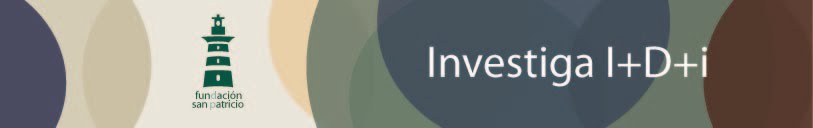 VIII Congreso INVESTIGA I+D+i
Grupo investigador de Ciencias del espacio

Vida en ambientes extremos
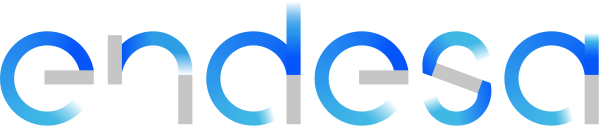 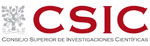 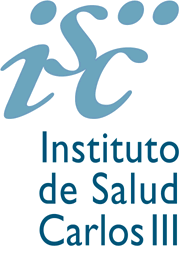 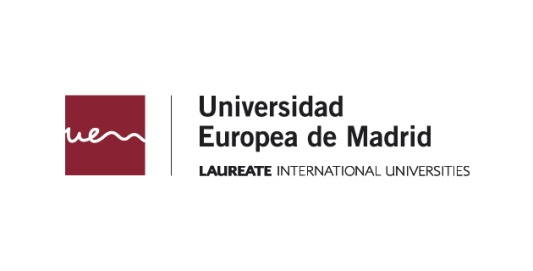 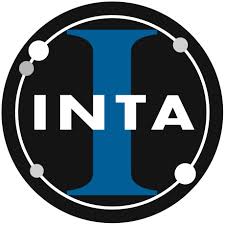 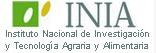 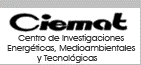 Grupo Investigador
Moderadora: Laura Pérez Marrero
Secretaria: Eva García Martínez

Sofía Banderas Hernández
Silvia Bastida Longares 
Pablo Caminero Heras 
Javier de los Reyes Cortés
Alexandra de Miguel Puente 
Abraham Díaz Simón 
Mar Escandell Serra
Gabriella Giachini Gracia
Celia Hernandez Serrano 
Nereida Herrero Barros
Eva Higueras Vázquez 
Victoria López Cruz 
Ysabel Nieto Urcaregui 
Martin Núñez Vázquez
Estibaliz Ortega Lopez de Suso
Gina Rigat Nogareda 
Pablo Rubio Álvarez 
Rodrigo Salort Antón 
Sofía Seijo Ares 
Pablo Tórtola Santana
1
ÍNDICE
1- Introducción	 
	Conceptos básicos de la vida 
	Ambientes extremos
	Extremófilos y extremotolerantes
2- Desarrollo
	Historia
	Adaptaciones y clasificación 
	Misiones 
	Permafrost
3- Conclusión 
	Importancia y aplicaciones
	Ética y mecanismos de control
	Conocimientos futuros
¿Qué es la vida?
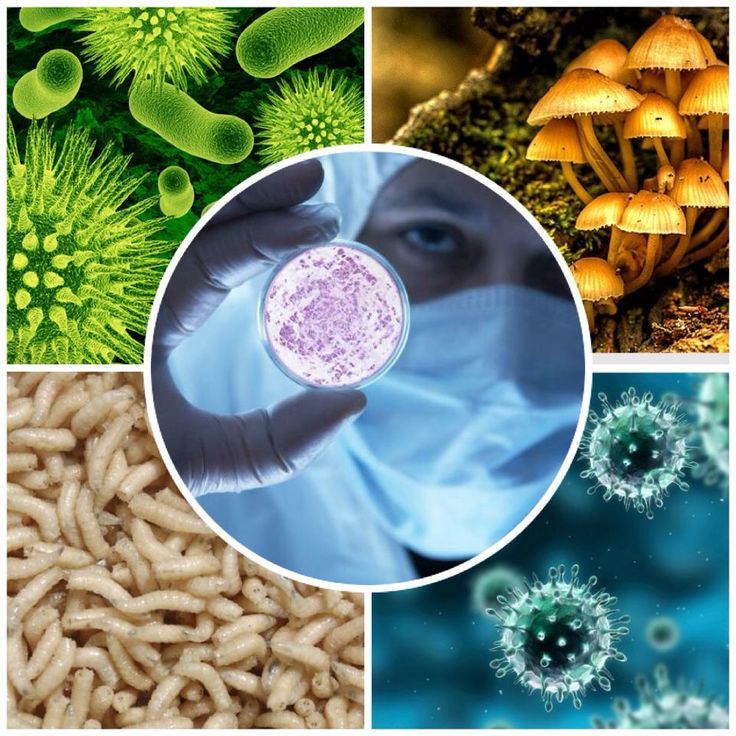 Nacer 
  Crecer
Morir 

Schrödinger
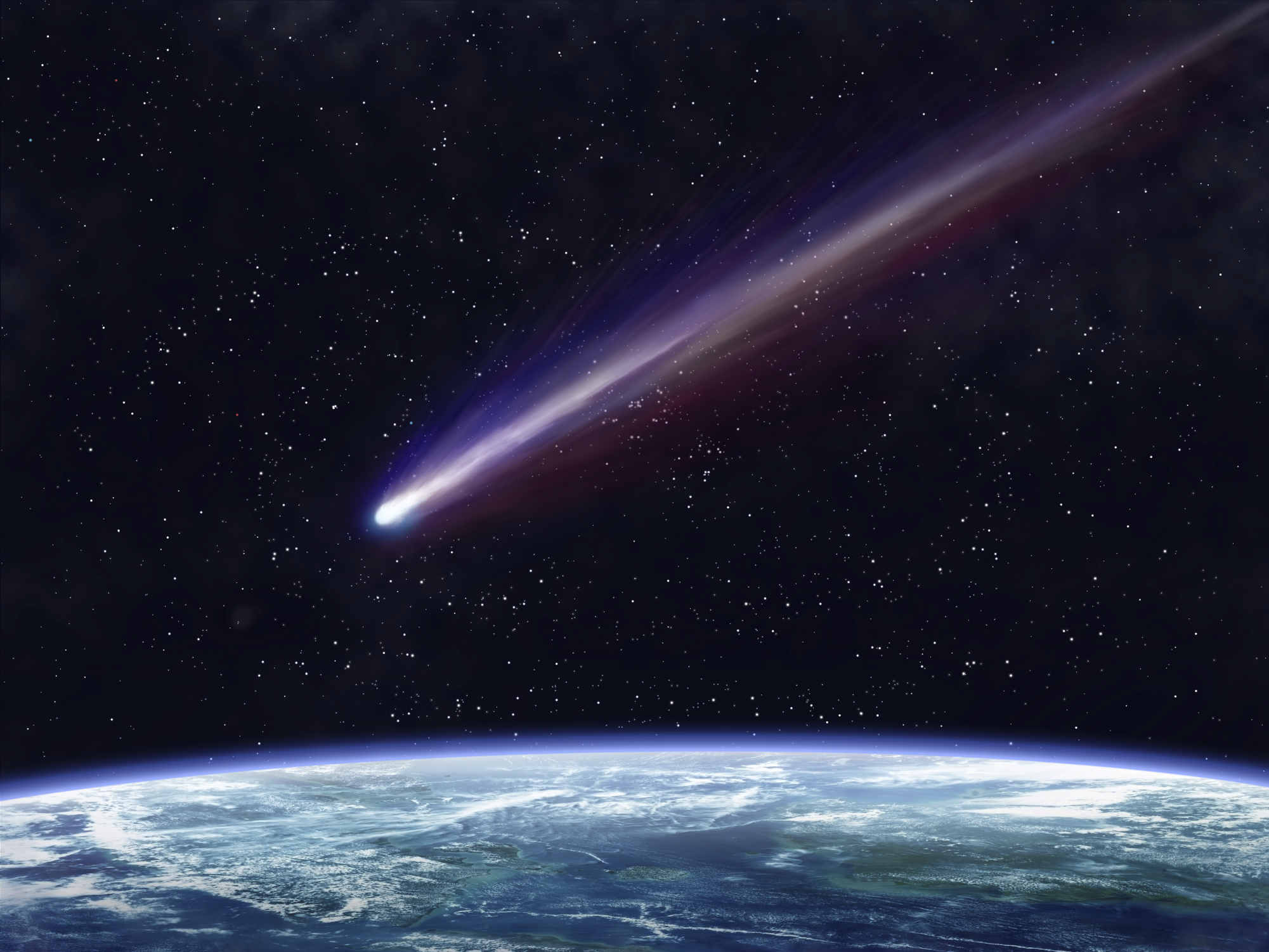 Teorías del origen                               de la vida
 Creacionismo
 Generación Espontánea
Arrhenius – Panspermia
Magnitudes fundamentales
-Agua líquida
	-La base de la vida

 -Carbono
-Vida basada en la química de tal elemento            

-Fuente energética 
	-Necesaria para realizar reacciones químicas
Magnitudes secundarias
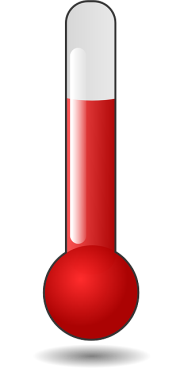 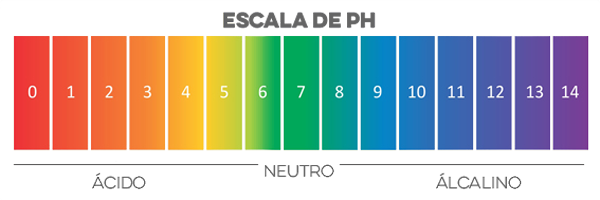 Temperatura
Presión
pH
Salinidad

Comprendidas entre un máx. y un min -> Ejemplos
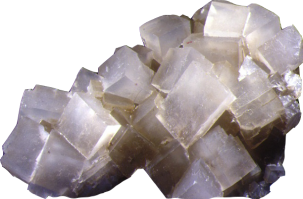 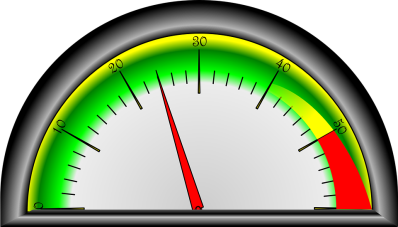 Ambientes extremos
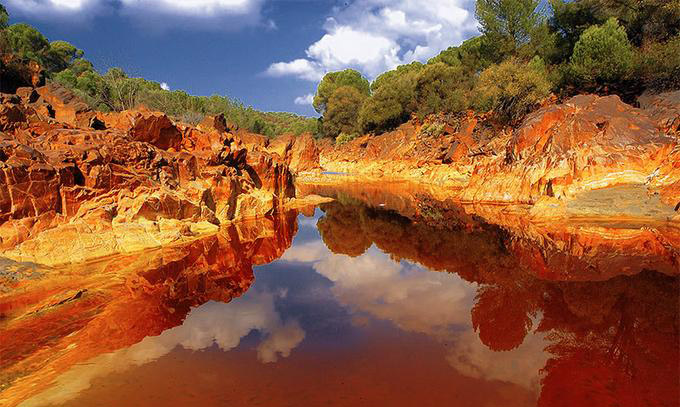 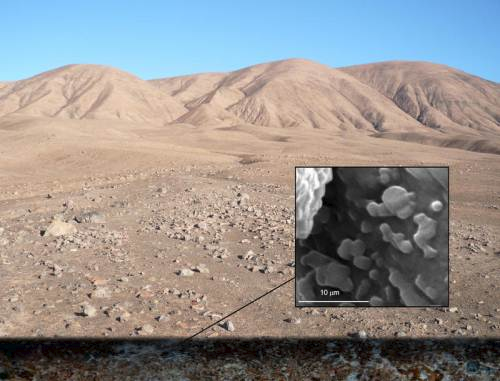 RÍO TINTO
DESIERTO DE ATACAMA
Extremófilos




Extremotolerantes
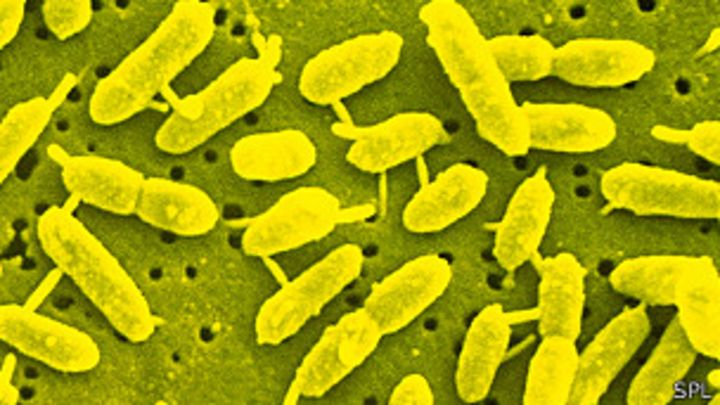 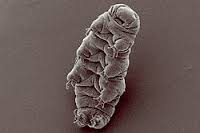 HISTORIA DE LOS EXTREMÓFILOS
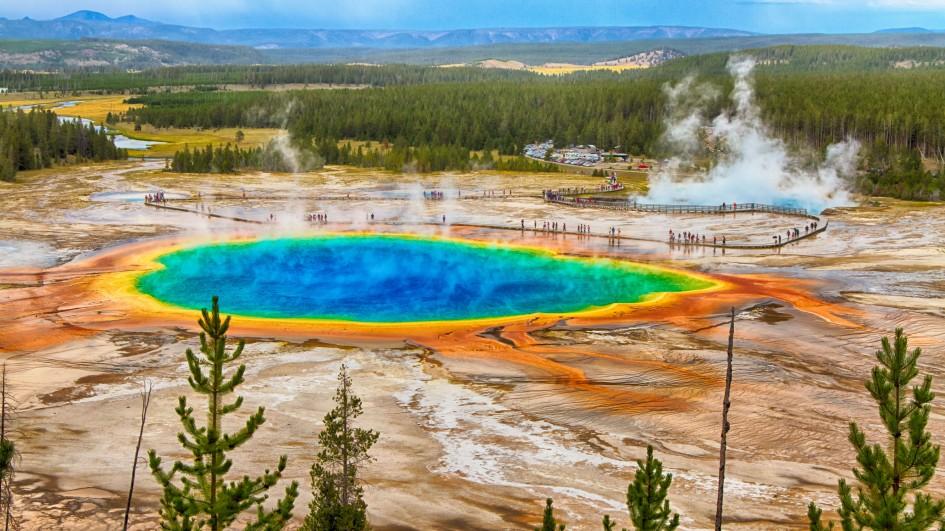 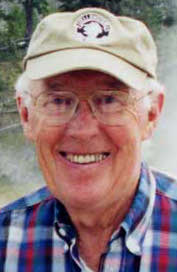 Yellowstone park
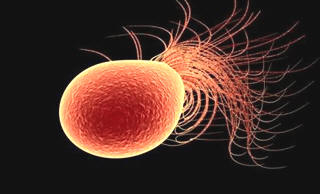 Thomas Brock
Descubridor del hipertermófilo
Pyrococcus furiosus (Hipertermófilo)
1
CLASIFICACIÓN DE EXTREMÓFILOS
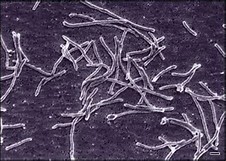 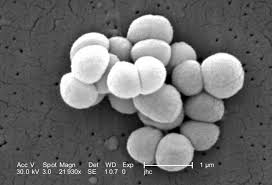 Termófilos
Thermus Aquaticus
Psicrófilos
Micrococcus Antarticus
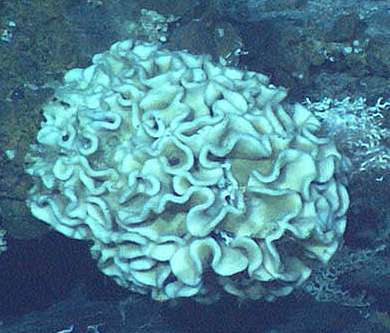 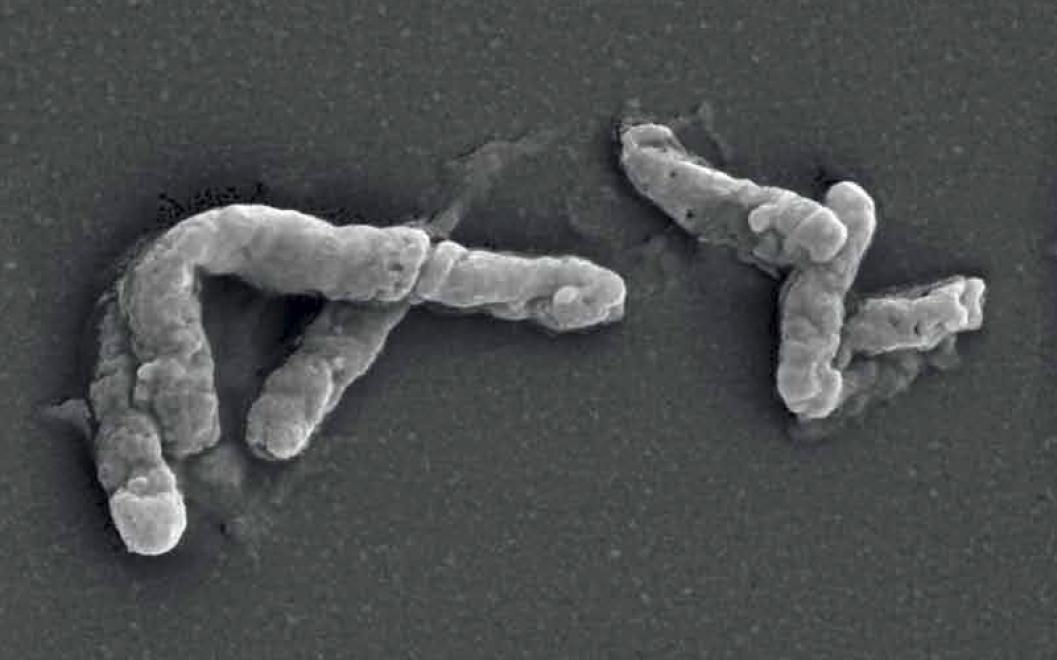 Acidófilos
Acidithiobacillus ferrooxidans
Barófilos
Xenophyophorea
Tardígrados
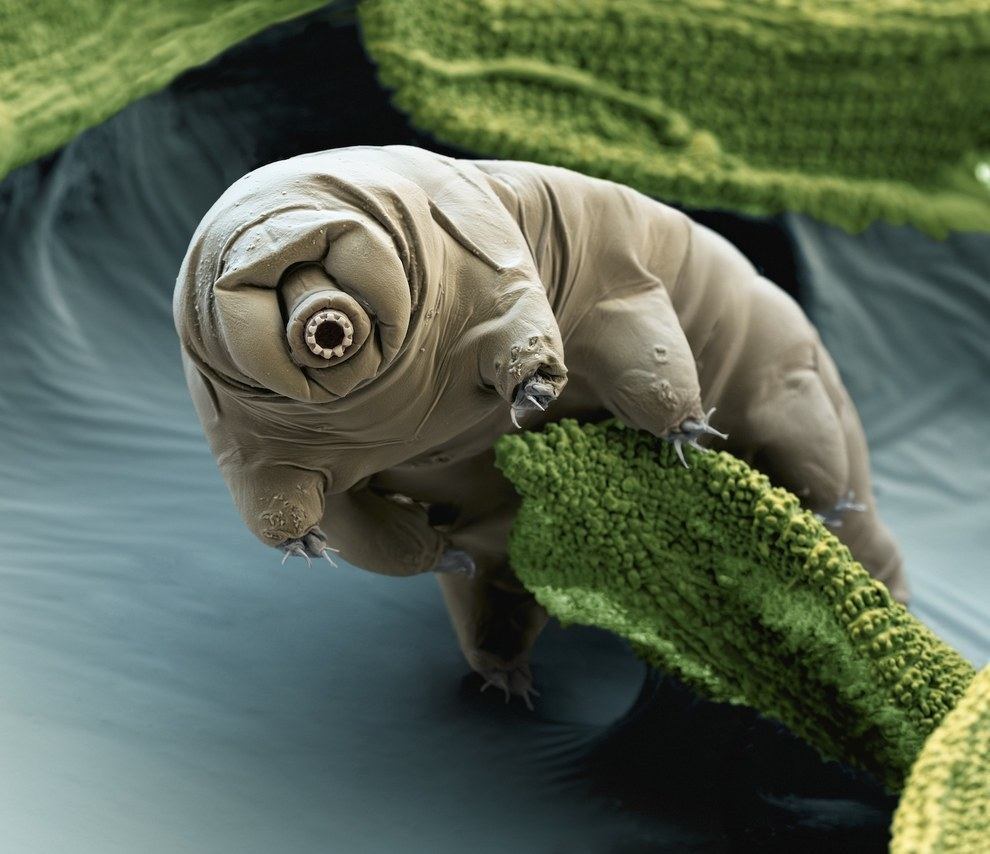 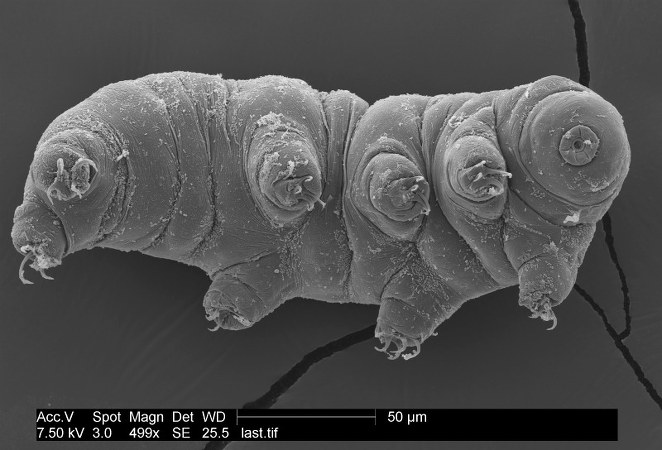 Misiones a Marte
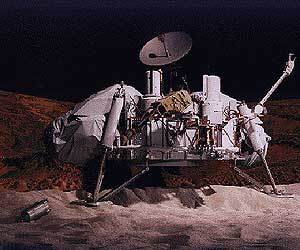 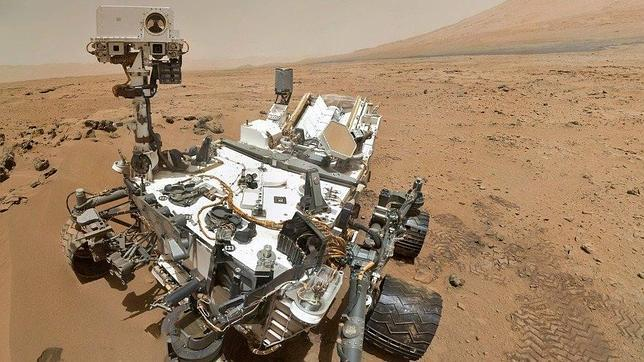 Programa Viking
Rover Curiosity
Río Tinto y Marte
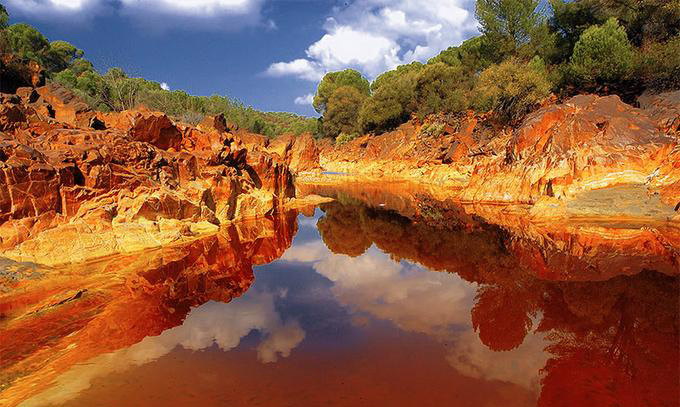 Río Tinto (Huelva)
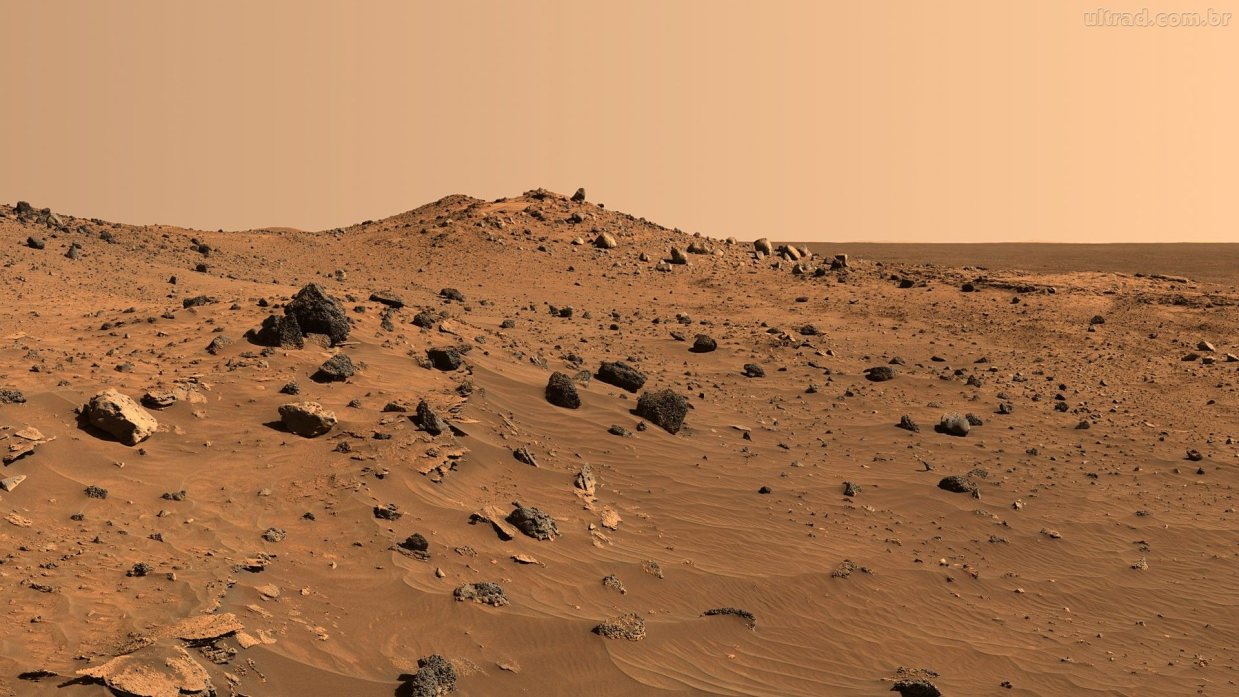 Marte
Futuras Misiones
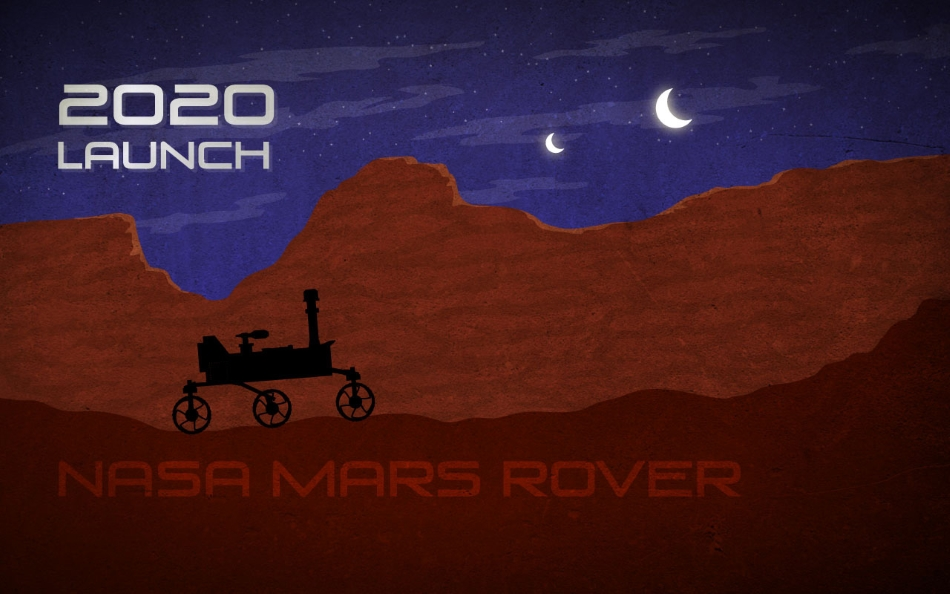 Marte 2020
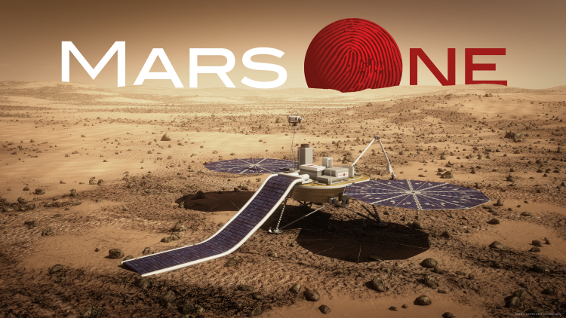 Mars One
Permafrost
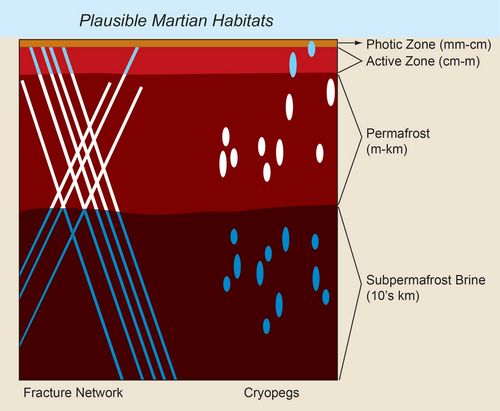 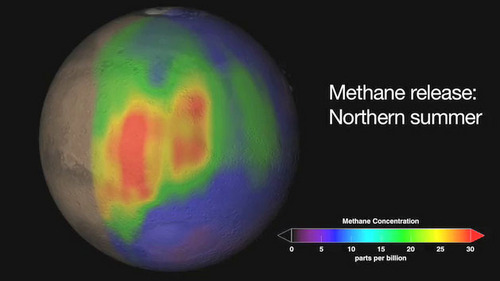 Liberación de Metano: el norte de Marte en Verano
Lunas de Saturno y Jupiter
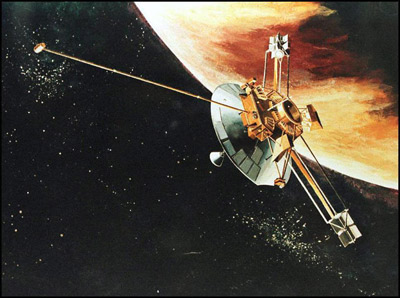 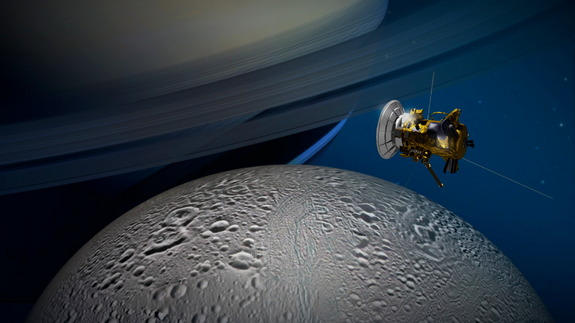 Cassini (Encélado)
Galileo (Europa)
Voyager 1 y 2
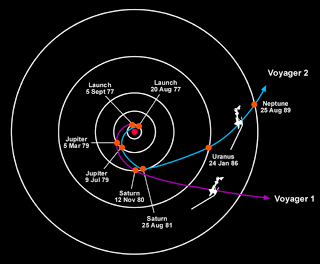 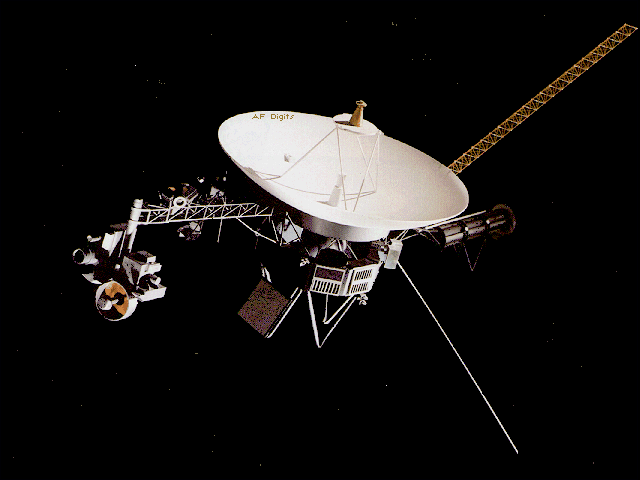 ¿Hasta dónde llegarán?
Investigación sobre los EXTREMÓFILOS...
¿NECESIDAD?
¿CURIOSIDAD?
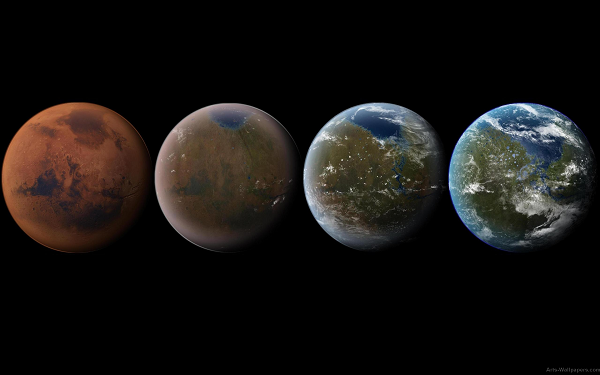 ESPACIO: 
Terraformación. Proceso teórico de ingeniería que modificaría un planeta, para hacerlo habitable para un ser humano.
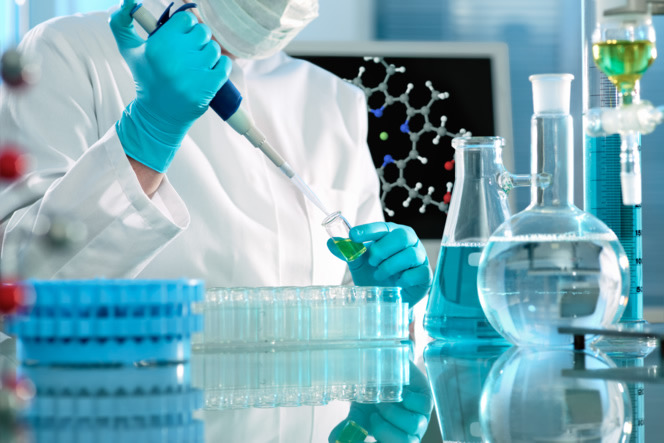 INDUSTRIA Y MEDICINA: 
Las extremoenzimas son proteínas que canalizan reacciones químicas en el organismo.
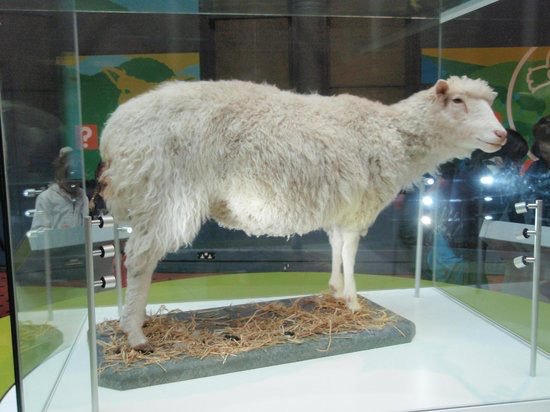 Oveja Dolly
¿ES ÉTICO...?
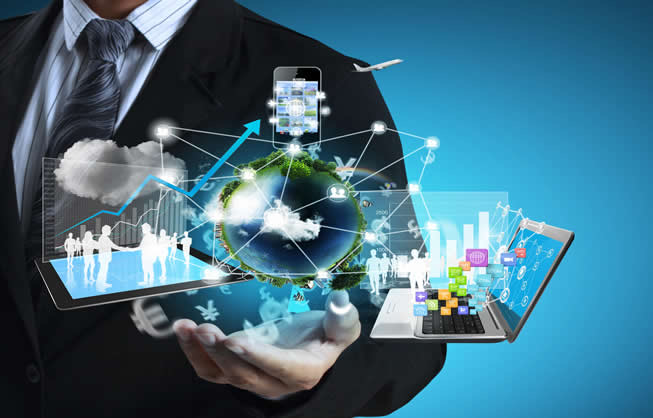 ¿SABEMOS YA TODO?
Nos falta tecnología... Conocimientos...
MUCHAS GRACIAS